KHỞI ĐỘNG
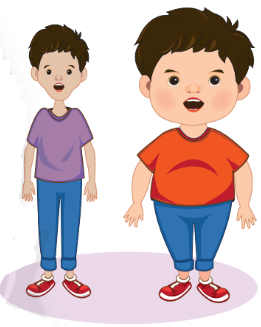 An cao 1,58m, cân nặng 48kg
Bình cao 1,6 m, cân nặng 79 kg.
Làm sao để biết được thể trạng của mỗi bạn đây nhỉ?
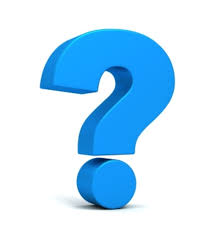 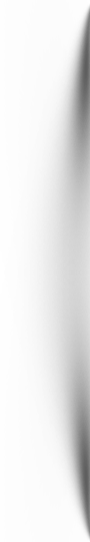 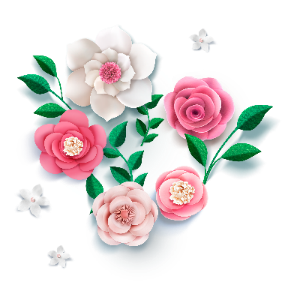 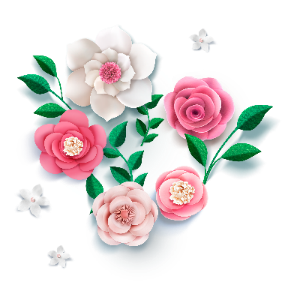 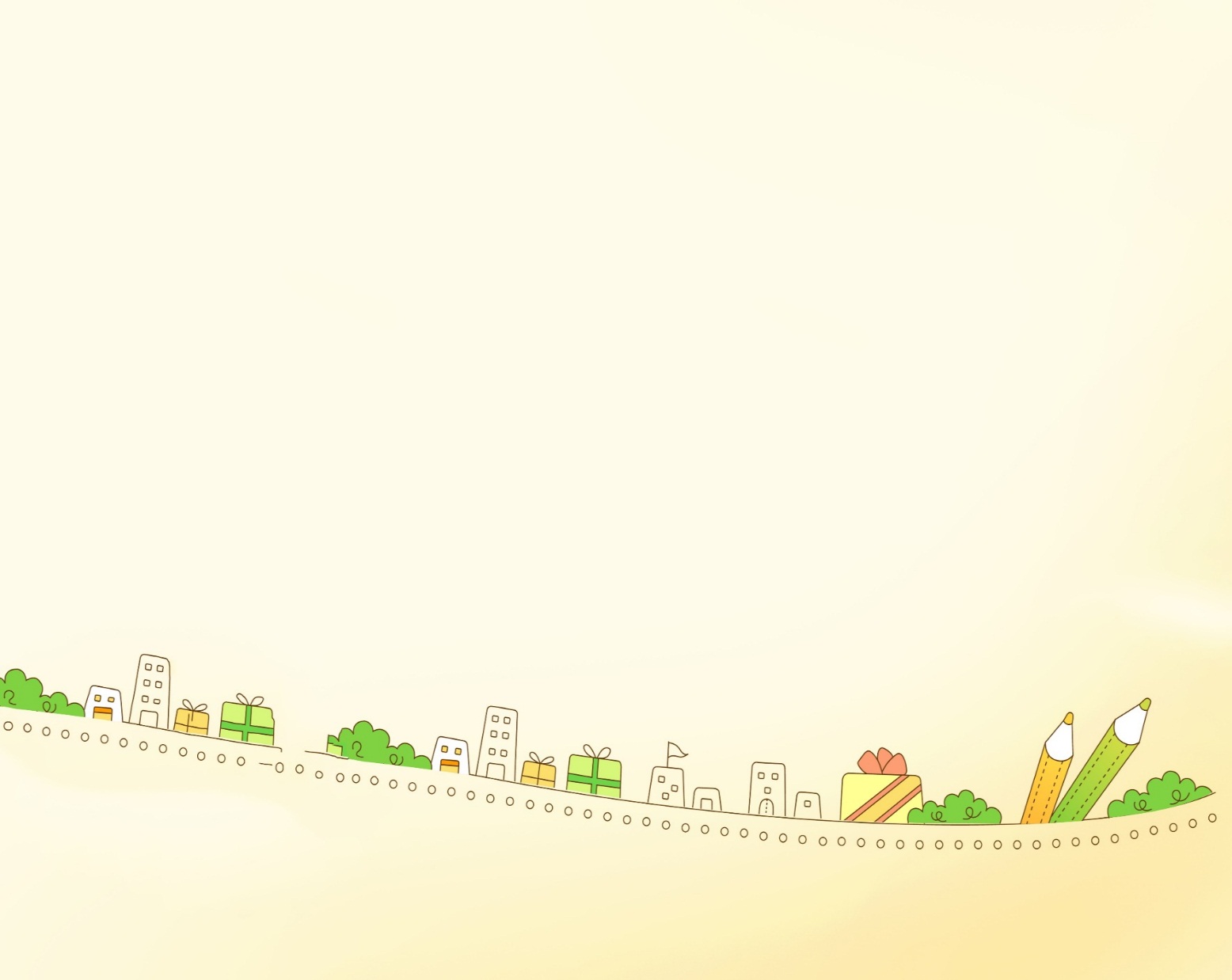 Bài 4: Hoạt động thực hành và trải nghiệm
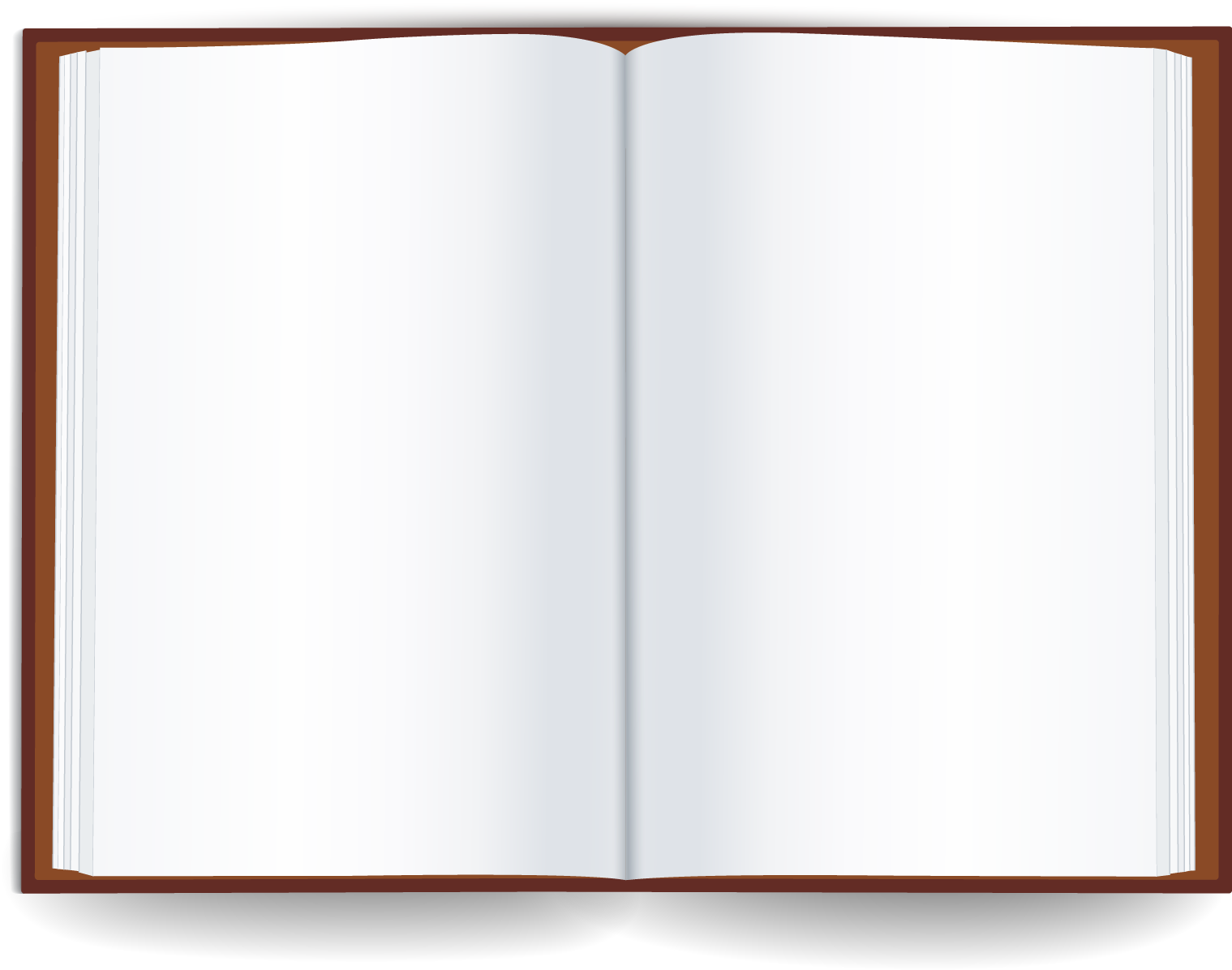 Tính chỉ số đánh giá thể trạng BMI
ĐỀ BÀI:
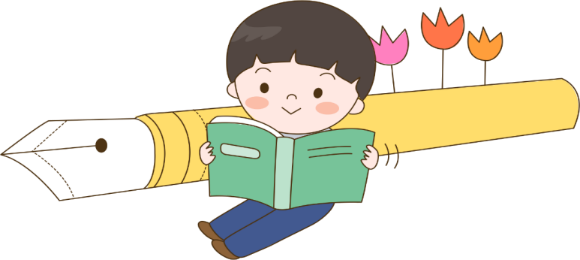 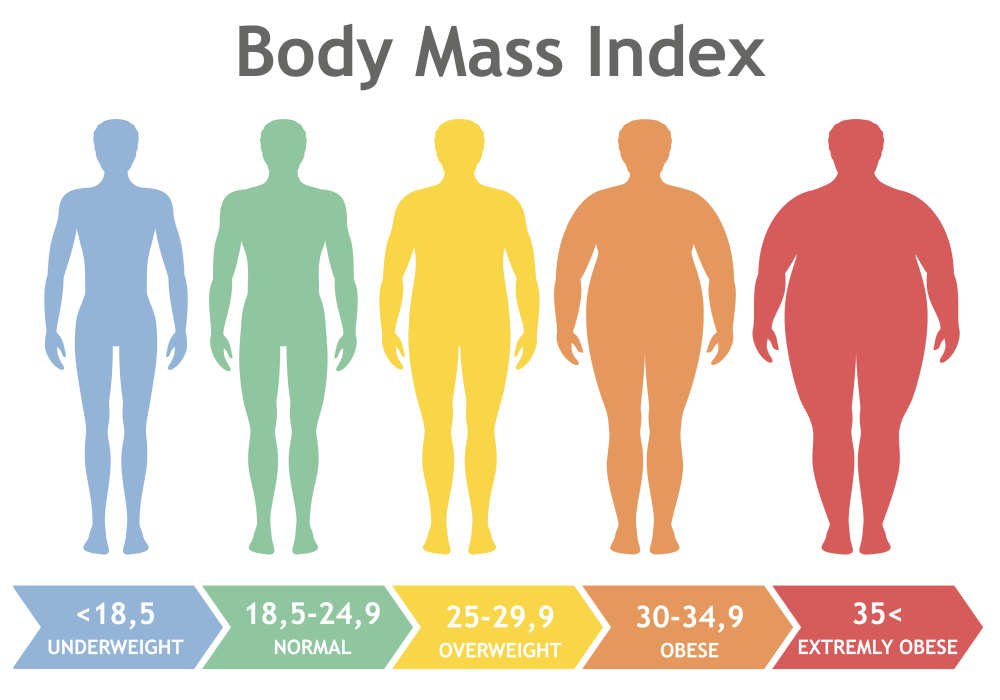 Chỉ số BMI
Đánh giá thể trạng của một người: gầy, bình thường, thừa cân
Công thức tính chỉ số BMI:
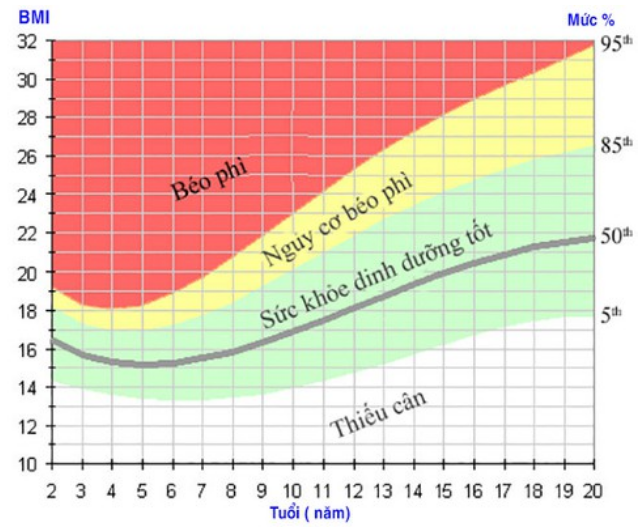 Trong đó:
m là khối lượng cơ thể (kg)
h: chiều cao (m)
BMI <15: Gầy
m là khối lượng cơ thể (kg)
Trong đó:
h: chiều cao (m)
Ví dụ: Bạn Cúc cân nặng 50 kg và cao 1,52 m. Vậy thể trạng của bạn Cúc ở mức độ nào?
Giải
Ta có, chỉ số BMI của bạn Cúc là:
Vậy bạn Cúc có cân nặng bình thường
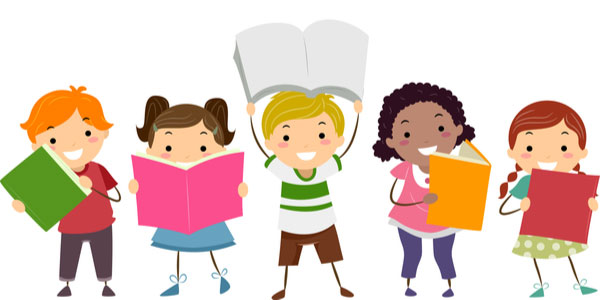 Bảng thống kê nhóm …
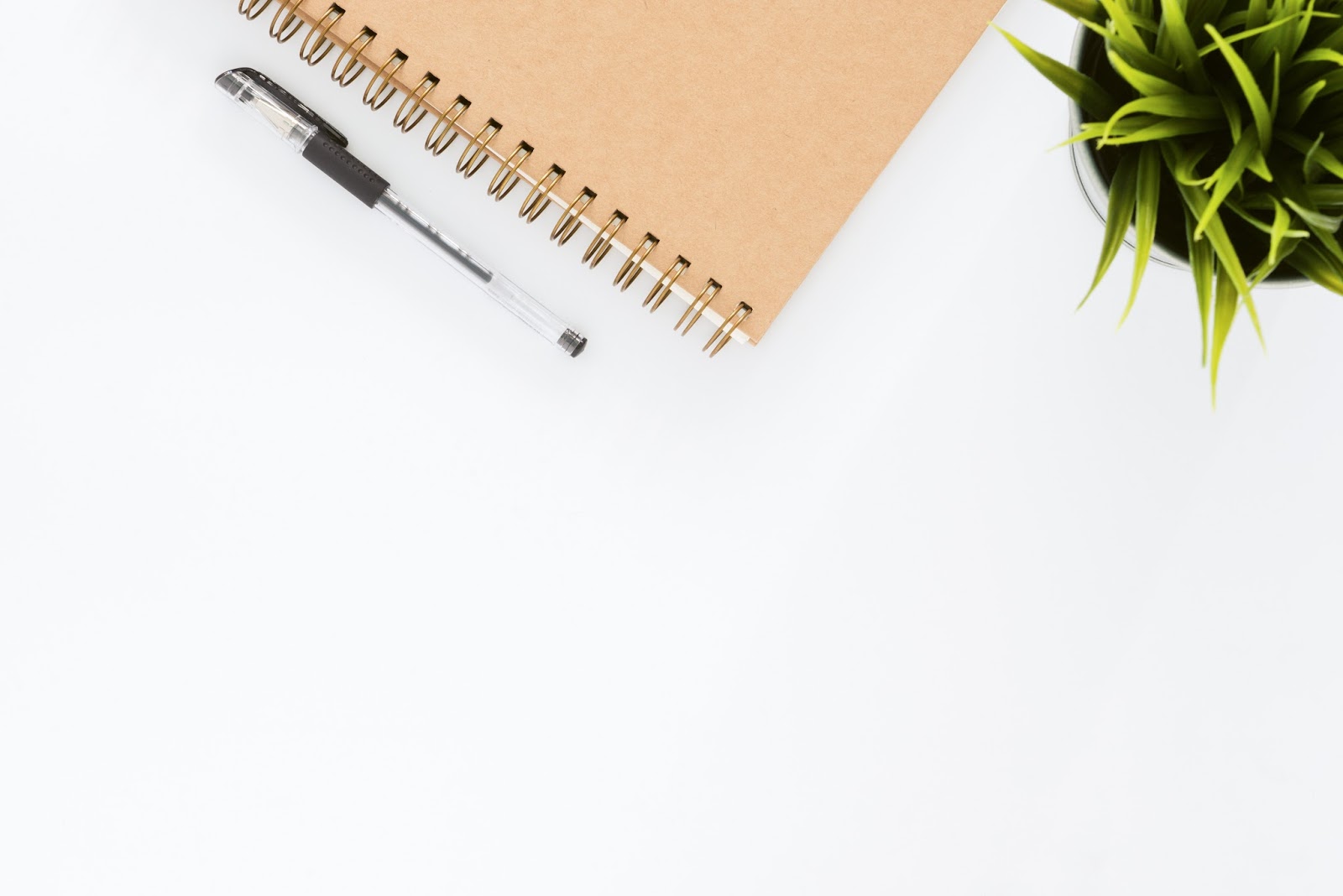 CHÚC CÁC EM HỌC TỐT